het verhaal
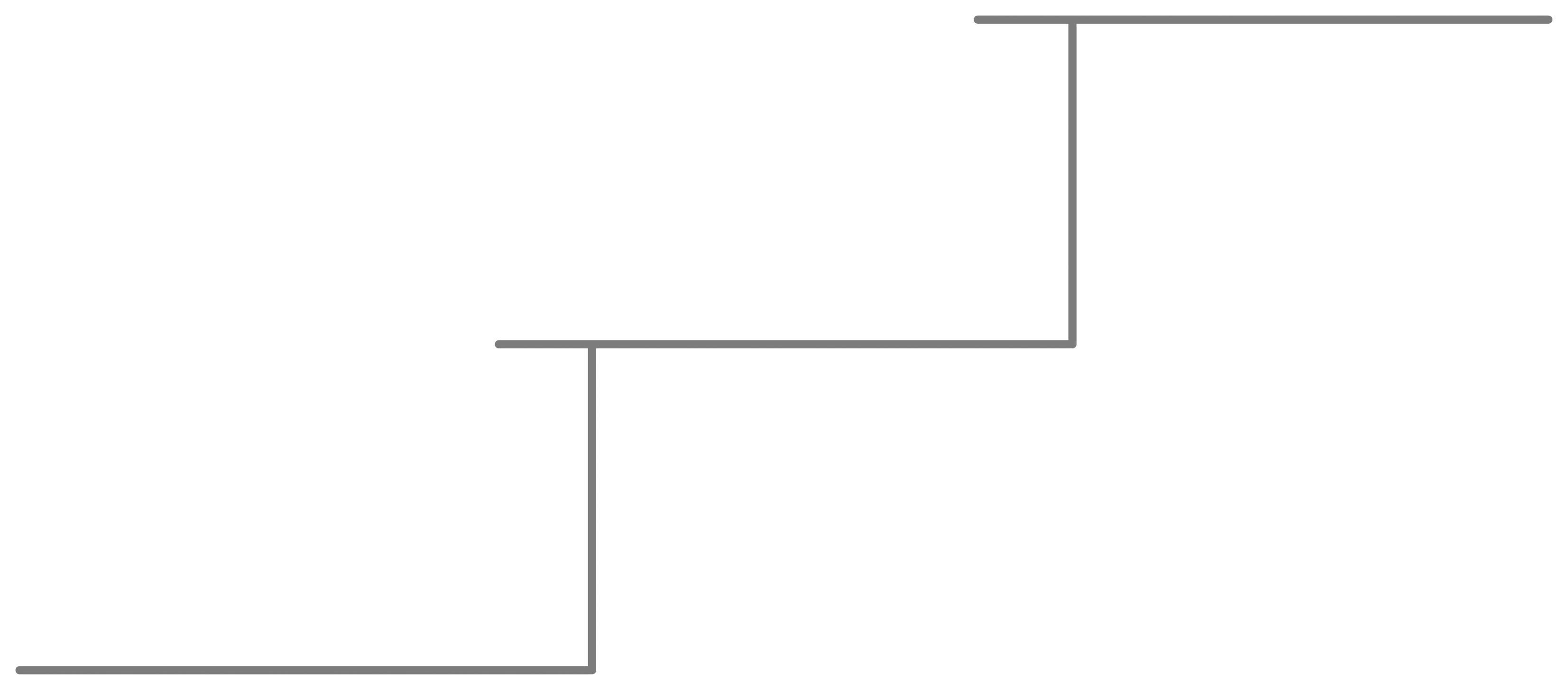 het einde
het midden
het begin